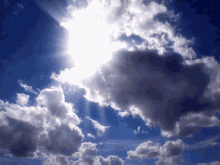 Mattos Science MagnetDocent Program
KindergartenLesson 2. Describing Clouds
Math Science Nucleus © 2024
Where do you find clouds?
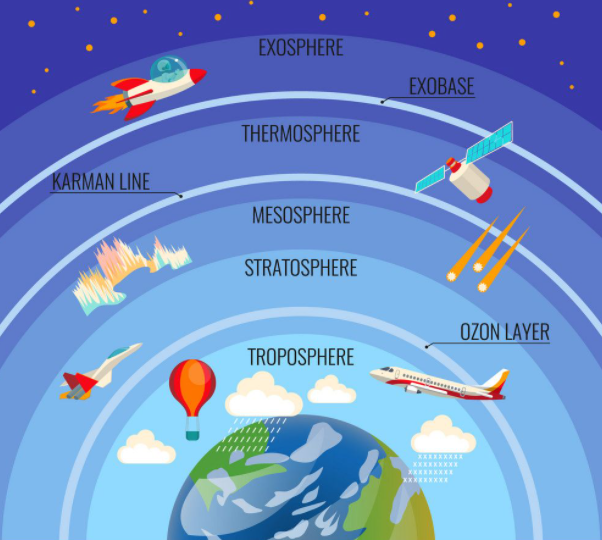 The atmosphere is an envelope of air around Earth

You only find clouds in the Troposphere
[Speaker Notes: Where do clouds live? Do you think the live in space?
No … they live in the layer of the atmosphere closest to the earth. 
Clouds are really close!]
Clouds are in the Sky (Troposphere)
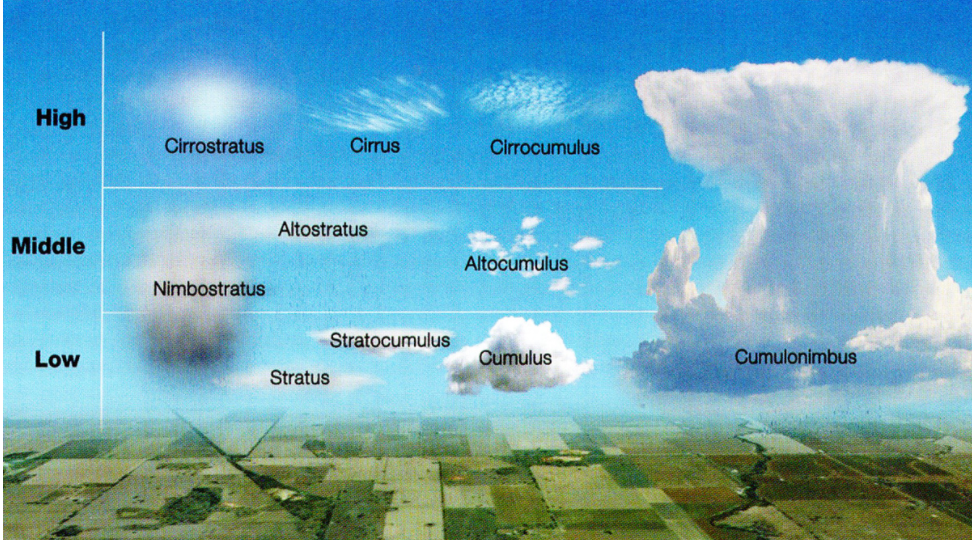 [Speaker Notes: Not too many cumulonimbus around us.]
Cirrus Clouds
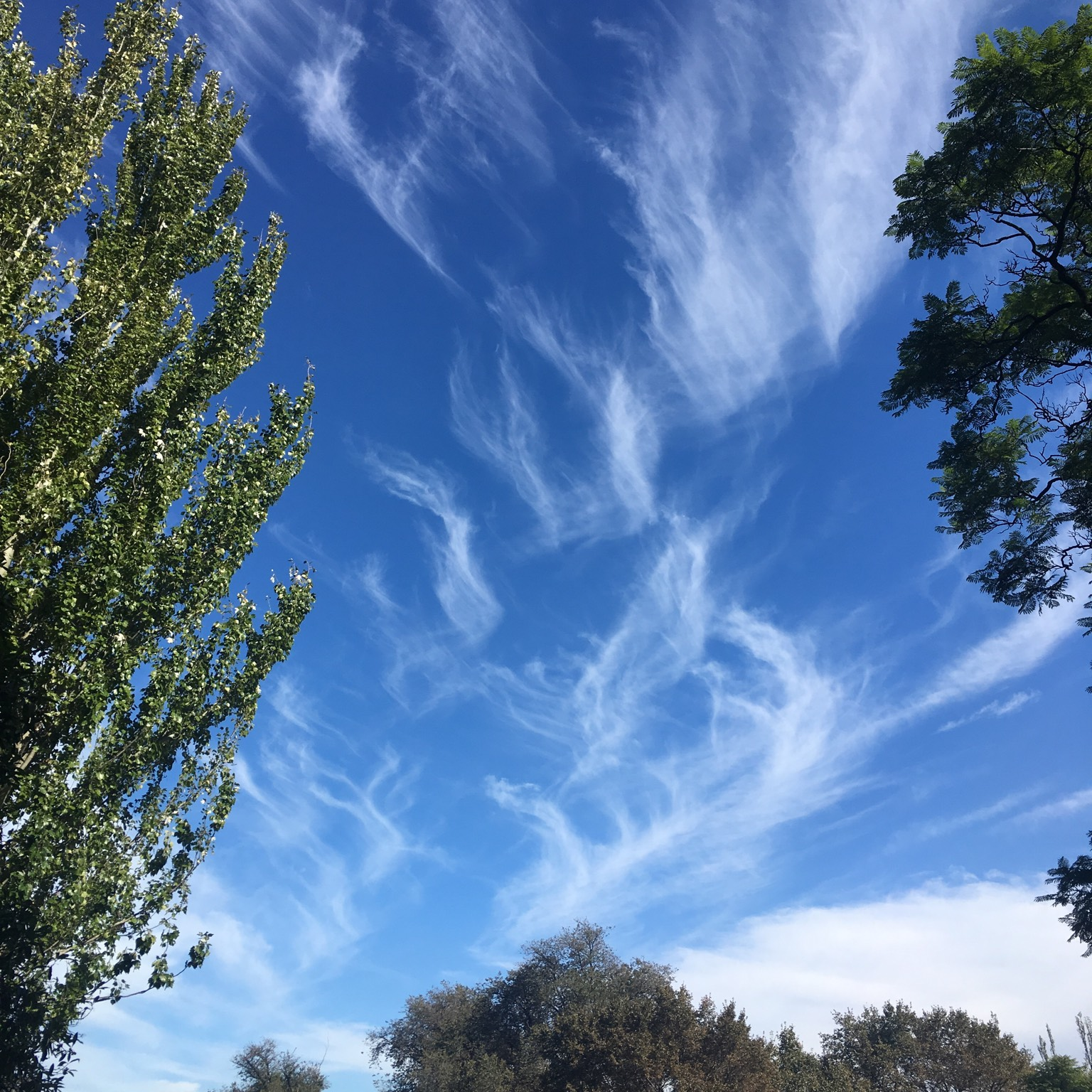 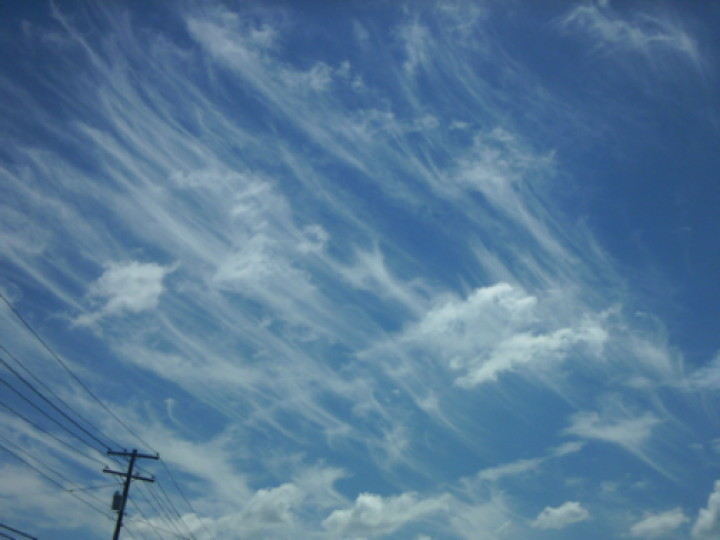 White, curly, and wispy. Thin feathery clouds float the highest.
[Speaker Notes: "Cirrus clouds” are white and curly. They float highest of all and mean the weather is changing]
Stratus Clouds
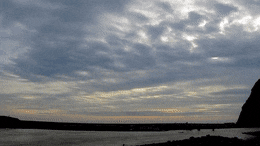 Grey, low and flat. Like books stacked up. Rain or drizzle is coming!
[Speaker Notes: "Stratus clouds," are grey, and float low in the sky, flat as sheets and may bring rain or drizzle.]
Nimbus Clouds
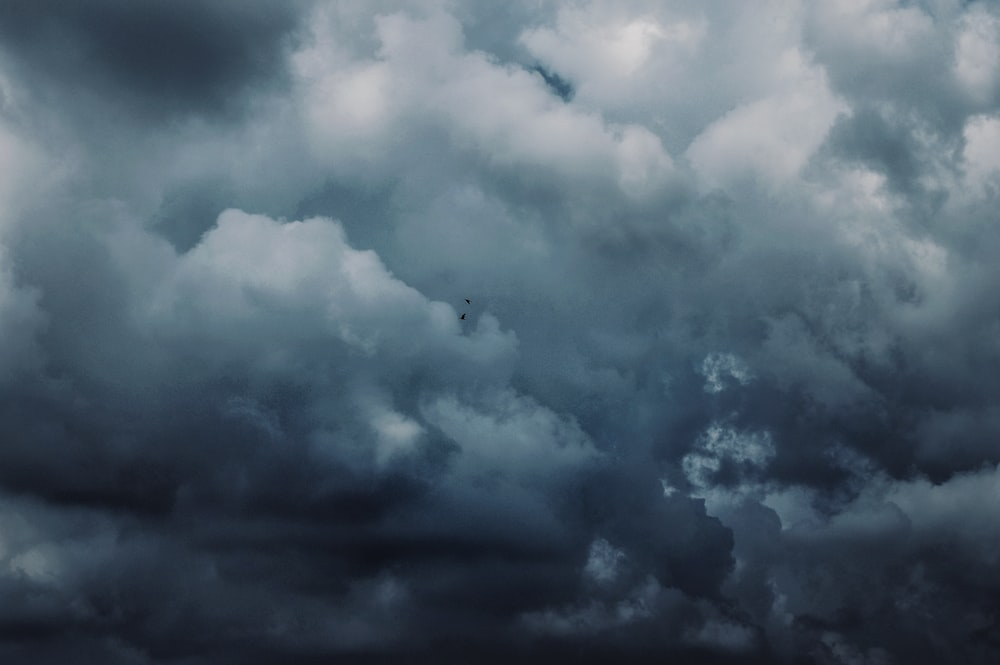 Dark clouds. Rain or snow is coming!
[Speaker Notes: "Nimbus” in a cloud name refers to clouds that are dark, which usually mean rain or snow. Cumulo-nimbus is a cumulus cloud that usually means rain in the forecast.]
What about fog?
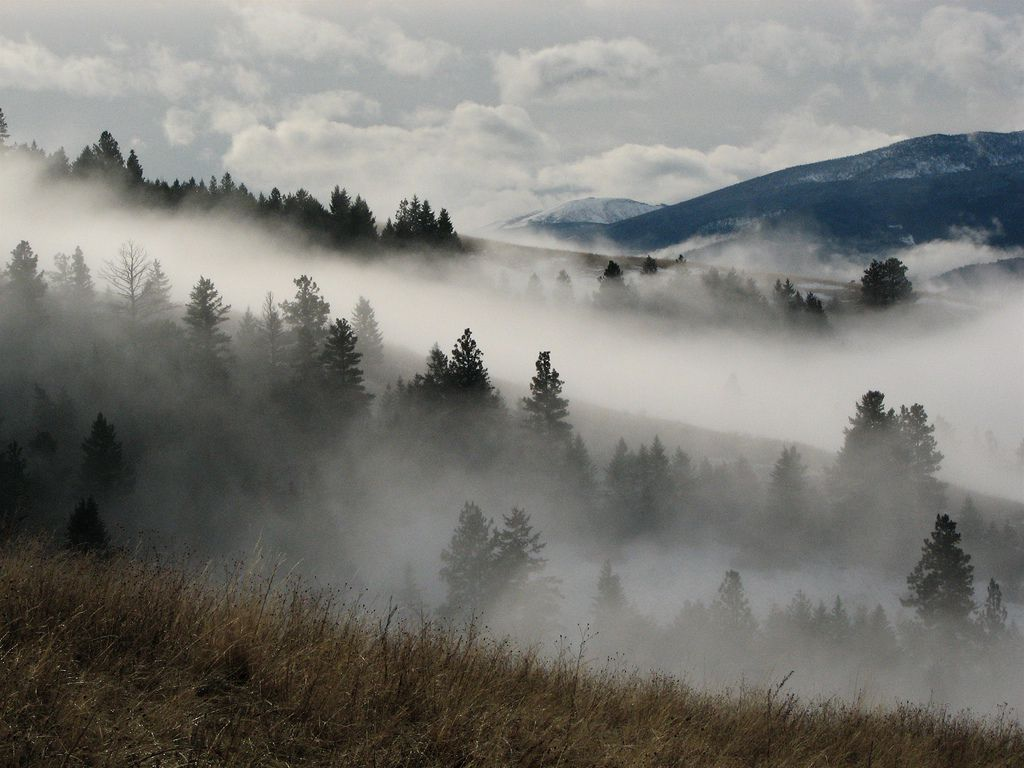 [Speaker Notes: Fog is a cloud that’s close to the ground.]
Activity - Making a Cloud Chart
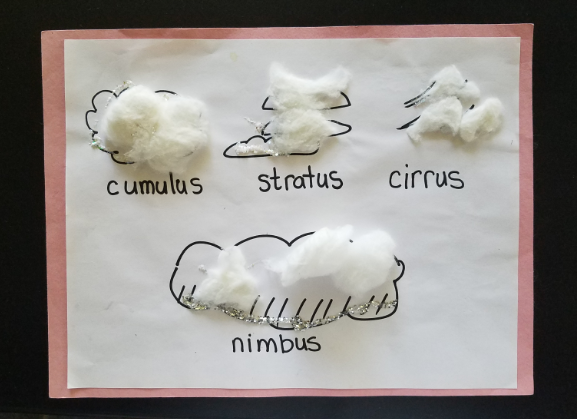 Write your name!

Pull apart the cotton balls. Just need a little cotton for each.
[Speaker Notes: Write your name first!
Remember to tear apart your cotton balls!]
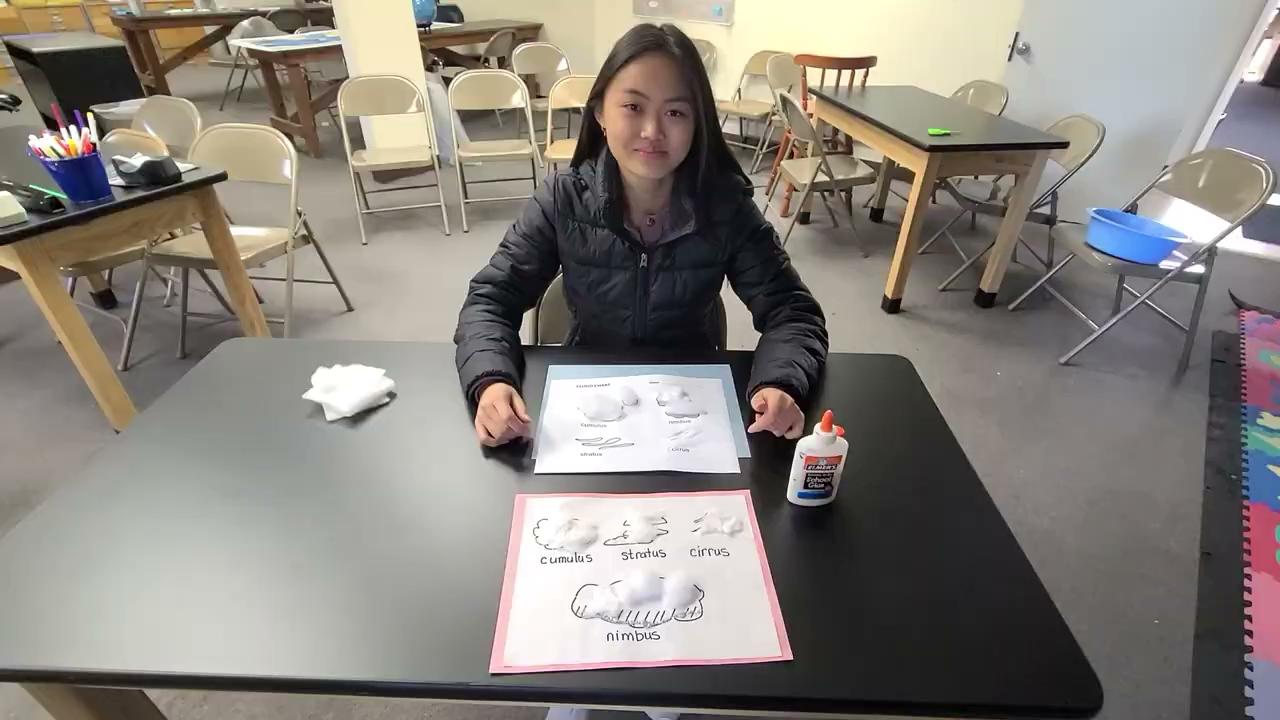 How can you use the Cloud Chart?
Go outside or to the window with your cloud chart.
Are there clouds in the sky?







Can you name the type of clouds in the sky using your cloud chart?
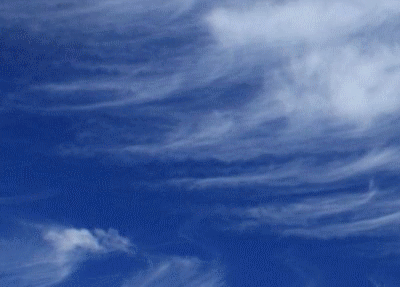 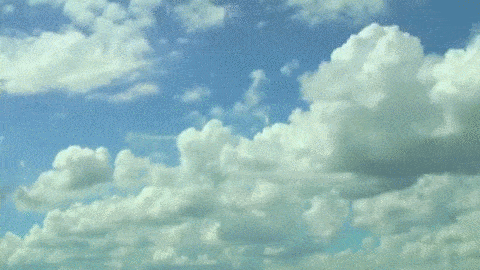 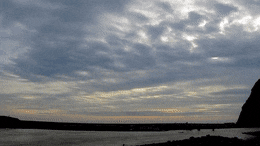